CCR Contract ConceptsBSC Meeting July 2019
CCR Contract Concept Reviews
CCR uses outside contracts for various activities including production of reagents, procurement of tissues, advisory and technical services.

Two types of contracts in the federal system: 
R&D; directly support primary research 
Non-R&D; standard services, non-science related services
Trend by Office of Acquisitions to classify contracts as R&D

Multi-step approval for R&D contracts
NCI leadership
BSC concept review
Technical review, carried out by NCI

BSC approves concept, not technical details
Contract with UMD for Collection of Human Tissues, Cells and Biofluids
Overview and Background
Contract with the University of Maryland, Laboratory of Pathology
Renewal; Ongoing and IRB-approved since 1998
Provides infrastructure for the collection of human tissues and biospecimens, combined with clinical and demographic data for research purposes
Supports the independent research programs of CCR PIs, primarily in the Laboratory of Human Carcinogenesis (Chief: Harris); each of whom are studying major lethal cancers (lung, liver, colon, pancreas etc.) 
Contract has progressed successively through five 5-year contract cycles, each with BSC review during LHC site visits
From the most recent LHC Site Visit Committee Review report, it was determined that “The Board unanimously recommends continuation of resources for the LHC.”
NCI-UMD Resource Contract
Scientific Impact
Molecular epidemiology studies of factors and exposures associated with human cancer risk (PNAS 2006)
Developed cellular and non-invasive biomarkers of early stage cancer, prog­nosis and response to therapy through long term follow-up of high risk patients (JAMA 2008, Cancer Cell, Cancer Res)
Identification of factors driving excess mortality in African Americans and studies of health disparity and population differences in tumor biology (CEBP 2017, JTO 2019)
Exploration of the microbiome, virome, metabolome, and proteome of cancer patients and those at high-risk of cancer or aggressive subtypes (Cancer Res 2014, Genome Biology 2018)
Sharing materials and data through NIH-wide (n=33), national (n=18), and international (n=19) collaborations and consortia (Nature 2011, Nature Communications 2016)
NCI-UMD Resource Contract
Definition of Required Samples by PI
Collection of cancer samples
Population controls
Demographic/pidemiological information
No Personal Identifiers
Centralized Database
 Survey data
 Medical and pathology record data
 Survival information data (e.g., NDI)
 Tissue inventory and tracking
Typically 10, 000 samples
from ~ 500 patients per year
Blood (serum, 
plasma, buffy coat) 
& urine)
Tissue (cancer, 
non-cancer
  flash-frozen, OCT-fixed
paraffin-embedded)
Histological
slides
Primary Human Cells
(lymphocytes & primary 
epithelial cells)
CCR Principal Investigators
NCI-UMD Resource Contract
Benefits
Facile, reliable access for CCR PIs to a wide range of cancer samples
Provides access to coordinated tissue samples and epidemiological information
Availability to obtain controls; UMD as a state institution has uniquely access to the Maryland Department of Motor Vehicles records.
Cost effective for CCR
Renewal
Renewal was recommendation by all previous site visits and BSC reviews
Essential core component of precision cancer research efforts in LHC and supports the NCI mission
Budget
Proposed costs per annum: $1.6M with a increase in costs of 2.5% for 4 additional years
Contract for CCR Office of Sponsor and Regulatory Oversight (OSRO)
Overview and Background
CCR conducts clinical research as part of NCI Intramural Program
~ 200 active clinical trials (open for accrual)
~ 2,000 new subjects enrolled annually, with ~16,000 currently enrolled
~ 100 active INDs and IDEs supporting ~180 clinical trials
Hold Master Files for manufacturing facilities within CCR
Change in NIH policy requires institution, not PIs, to hold IND
It is essential that we: 
Closely coordinate all clinical activities, including multicentral clinical trials
Sponsor and regulatory activities must be at the highest level of professionalism and quality
Close interaction with FDA to ensure timely and high-quality interactions
Office of Sponsor and Regulatory Oversight (OSRO)
Established OSRO in 2019 to serve as the Sponsor for all our clinical trials
Benefits
De-linking the “site” activities from the “sponsor” activities
Ensure consistent, high-quality regulatory activities and responses
Ensuring compliance to regulations and best practices
Establishes a single, ”direct” line to regulators (FDA)
Activities
Regulatory Support, assurance of FDA regulatory requirements
Clinical Monitoring 
Preparation and approval of regulatory documents
Oversight of manufacturing of CCR products for clinical trials
Safety Oversight Support
SAE processing
Safety Overnight Committees
QMS Support and System Support (electronic document management systems; links to existing NIH and NCI systems)
Medical Writing
OSRO Contract Structure
Contract mechanism enables flexibility for variable demand as clinical trial landscape changes
Potential for utilization by other NCI units
Resource requirements: 
Personnel (30-40 individuals;  project managers, safety specialists, CRA monitors, IT specialists, medial writers etc.)
New IT systems
Leadership: Shy Shorer, former Director of Clinical Research Affairs NIAID
Budget: Estimated ~$9M/year
Request for 10 years contract to ensure continuity
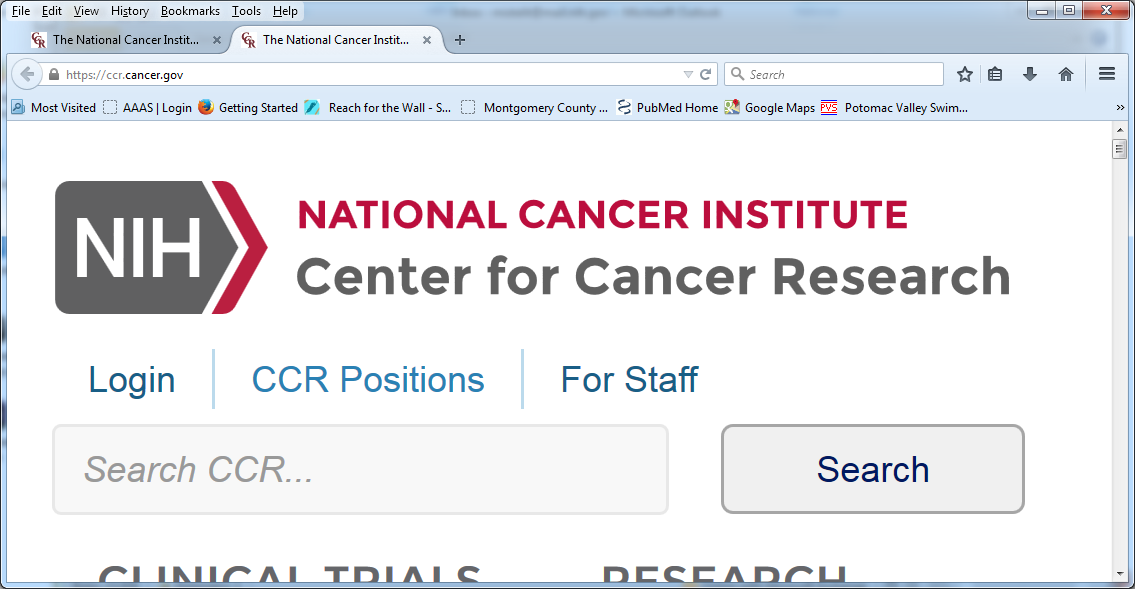 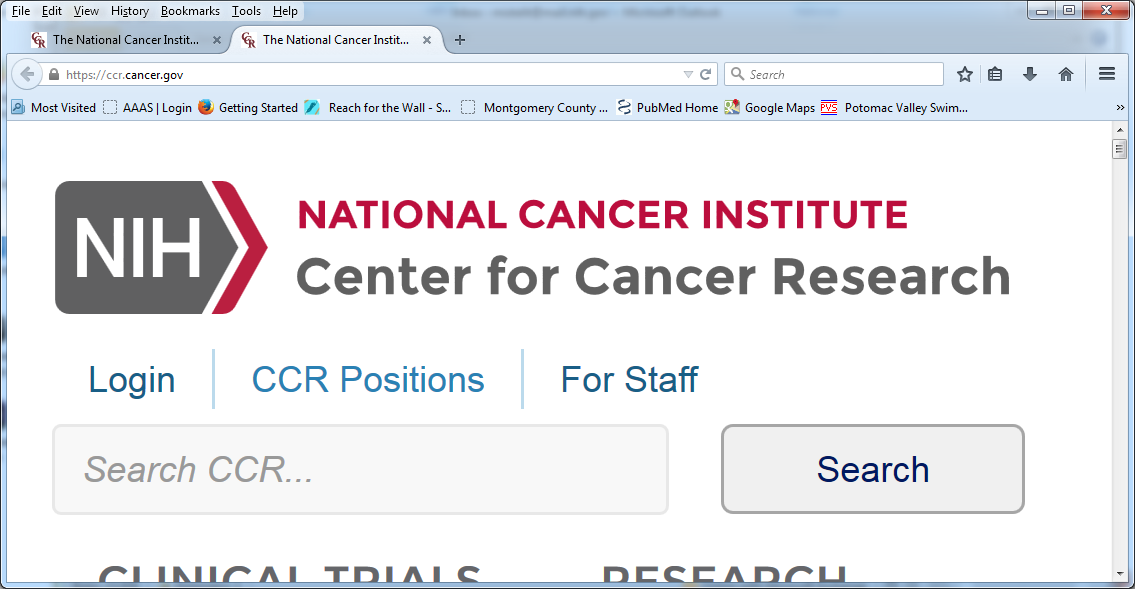 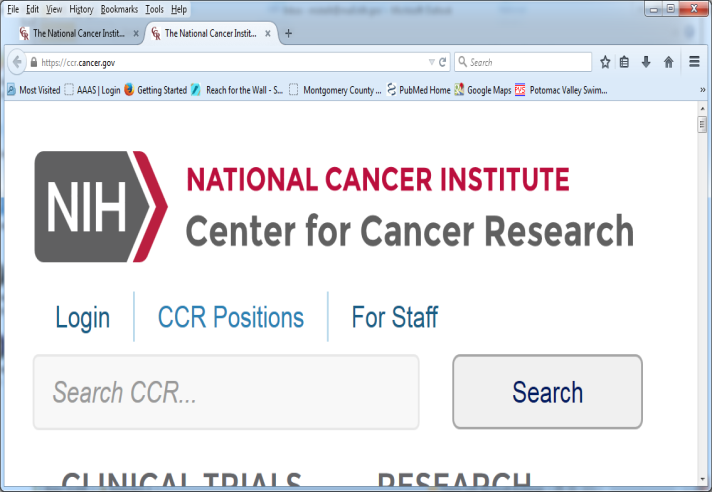 CANCER RESEARCH WITH A PURPOSE